The Future – Wylfa Newydd
Jacob Home, Operations Engineer
Generation Department
Horizon overview
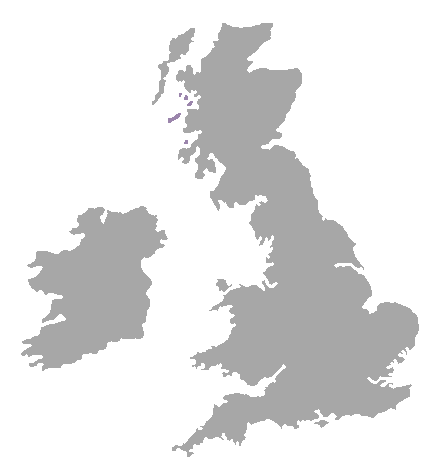 Established 2009
Acquired by Hitachi November 2012
Advanced Boiling Water Reactor technology
Provide at least 5.4GW of new capacity across two sites - c.10 million homes
Expect first unit at Wylfa to be operating in the first half of the 2020s
c.£20billion investment in the UK
Over 320 staff at Gloucester HQ and 30 at local Wylfa office
Wylfa Newydd
Gloucester HQ
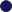 Oldbury
Corporate structure
Hitachi Nuclear Systems Division
Hitachi Power Systems Company
Hitachi Global Nuclear Business Division
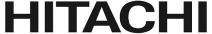 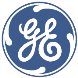 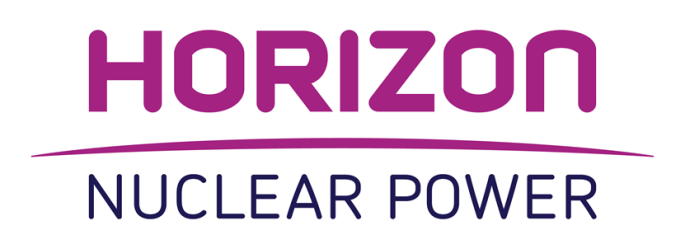 Developer, owner, operator  100% owned by Hitachi
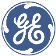 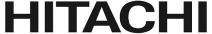 ABWR reactor provider
 ‘Delivery Team’ lead
80.01% Hitachi, 19.99% GE
Contractual relationship
Delivering Wylfa Newydd
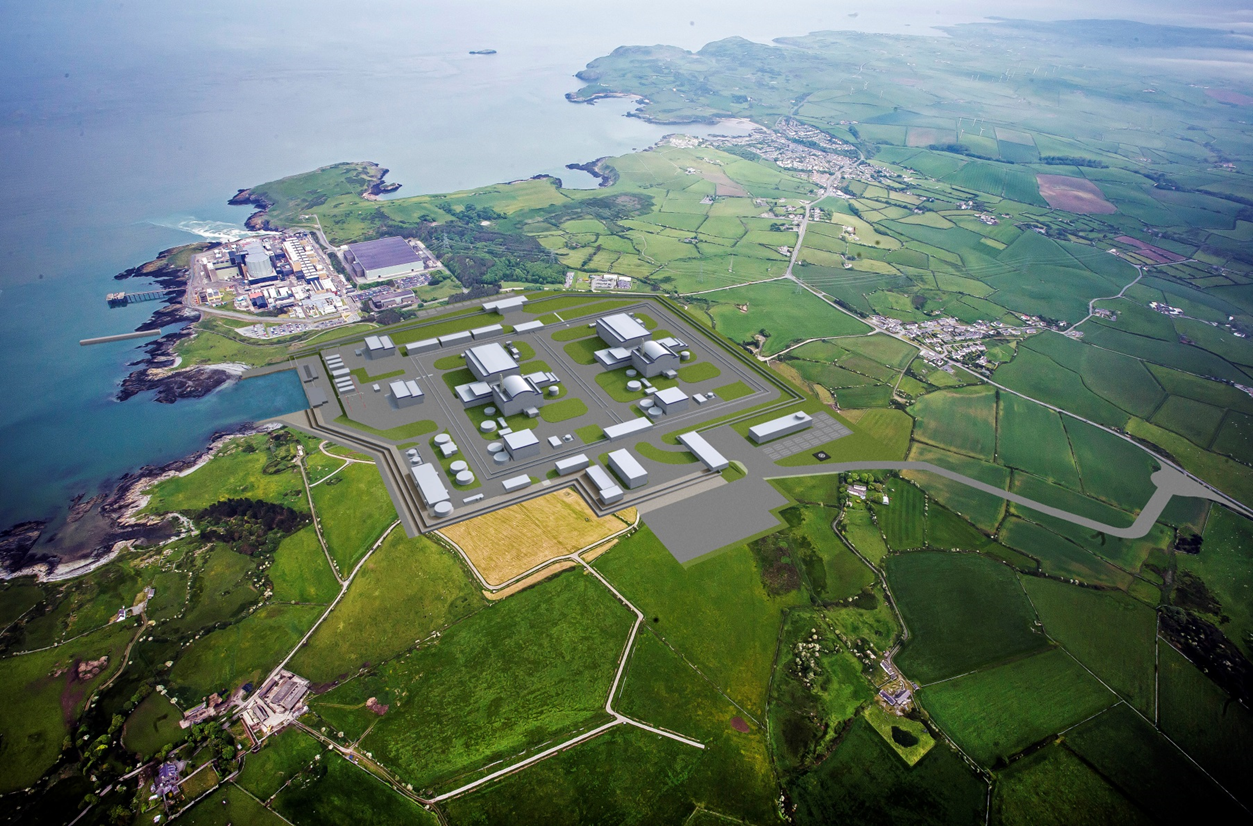 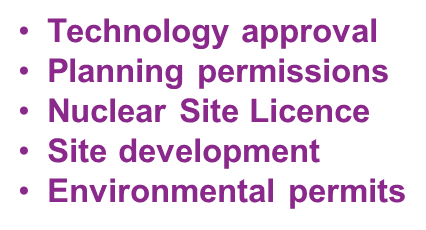 Baseline Schedule
Current priority is to complete the design and engineering, and major permissions, licences and commercial agreements to enable site preparation to commence from mid-2018.
Site Licence Grant Q2-18
First Nuclear Construction 2020
GDA Completion Dec-17
Development                  Construction                  Operation
Final Investment Decision Q2-19
Contract for Difference agreed Q3-18
Unit 1 Commercial Operation, first half of the 2020s
Look Ahead FY15/16
Community engagement
- Open surgeries, Project Liaison Group, newsletters
Apprenticeship schemes
- Horizon supports Cwmni Prentis Menai and will be launching the Horizon 		 apprenticeship scheme in 2016
Engaging with the supply chain
- Opportunities for local services and regional will continue to grow
Pre Application Consultation 2
- Due this winter
On-going site investigations
- Archaeological and detailed offshore
Generic Design Assessment
Step 3 close to completion
Step 4 due to start
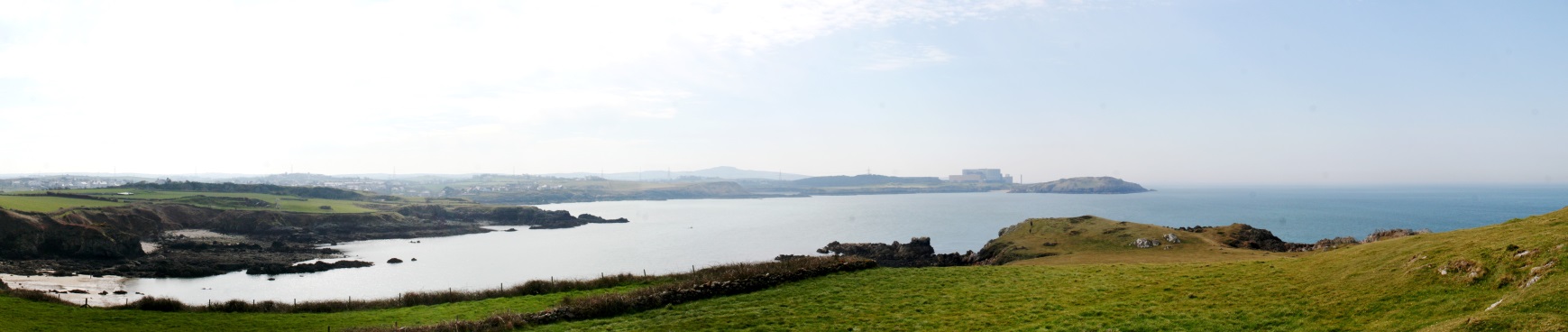 60 years of operation at Wylfa Newydd
Operational life of at least 60 years
Entire station employee complement will be up to 850 
Up to an additional 1000 staff during outage periods
Continue our strategic approach to training, development and skills 
Benefit to the local and regional economy 
Strong links with education and academia (e.g. NI, IMechE, ICE, IET)
Good neighbour in a partnership with the local community
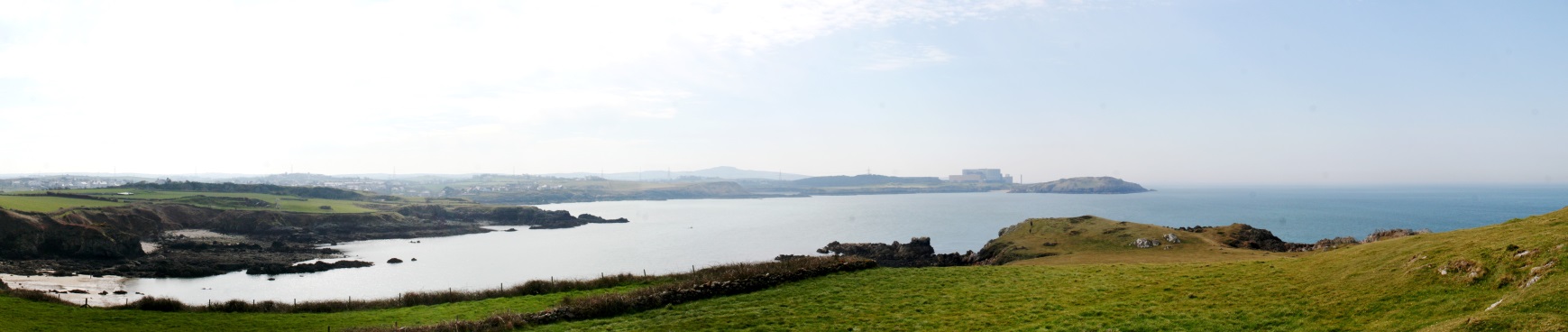 For more information
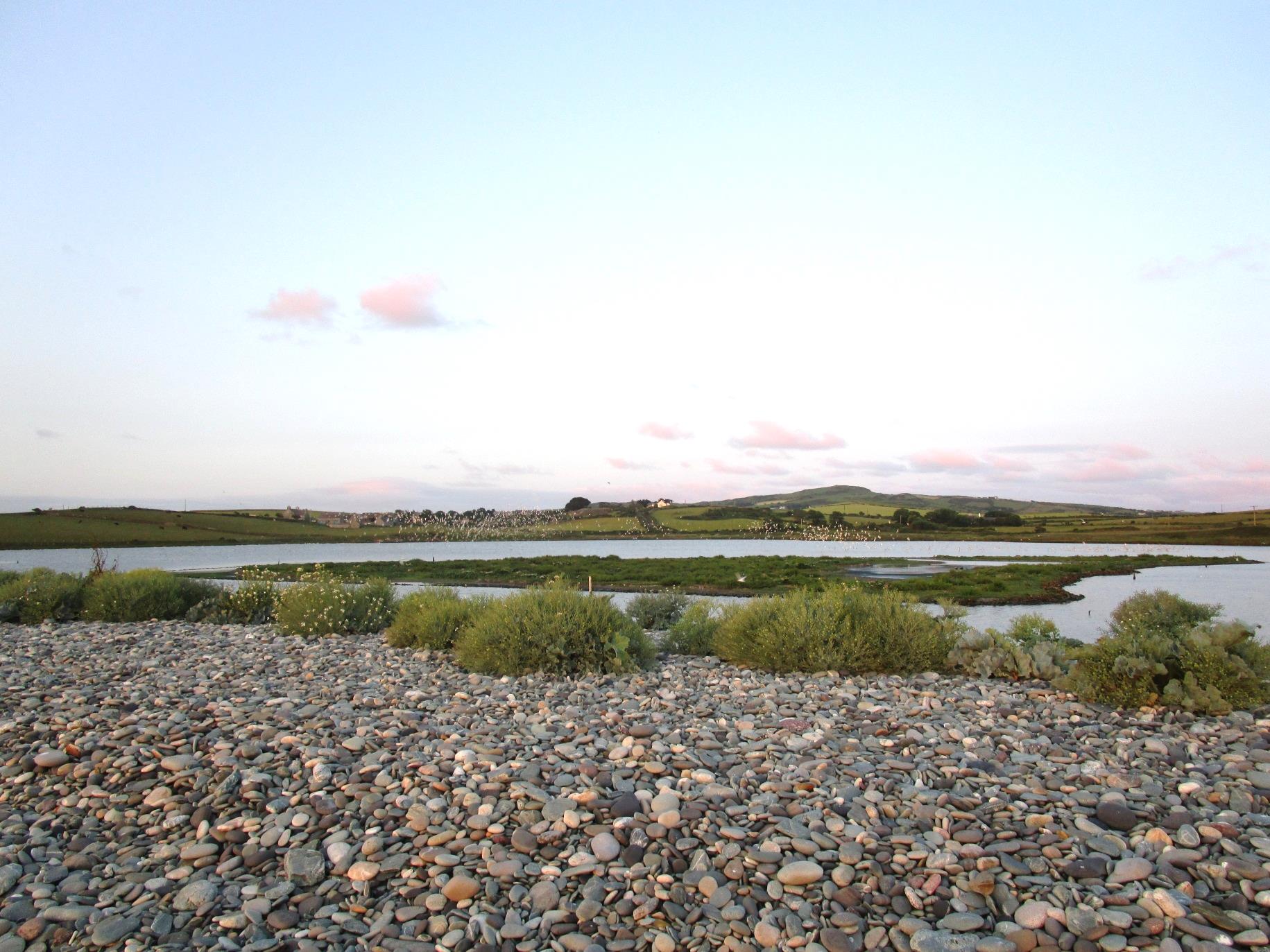 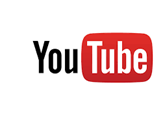 Horizon Nuclear Power channel

@HorizonNuclear

www.horizonnuclearpower.com
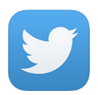 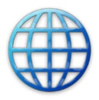 Diolch yn fawr iawn
Operational staffing*
* Indicative only